The Relevance of the Romans
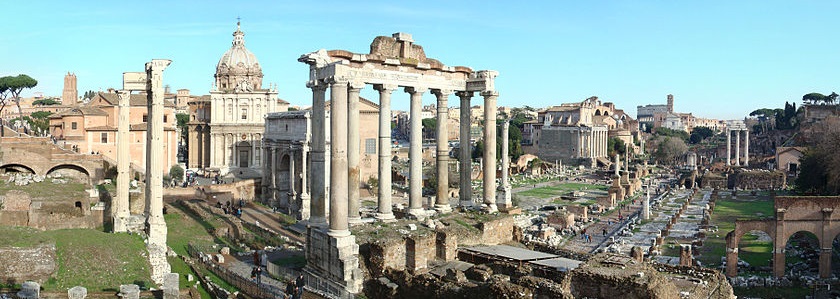 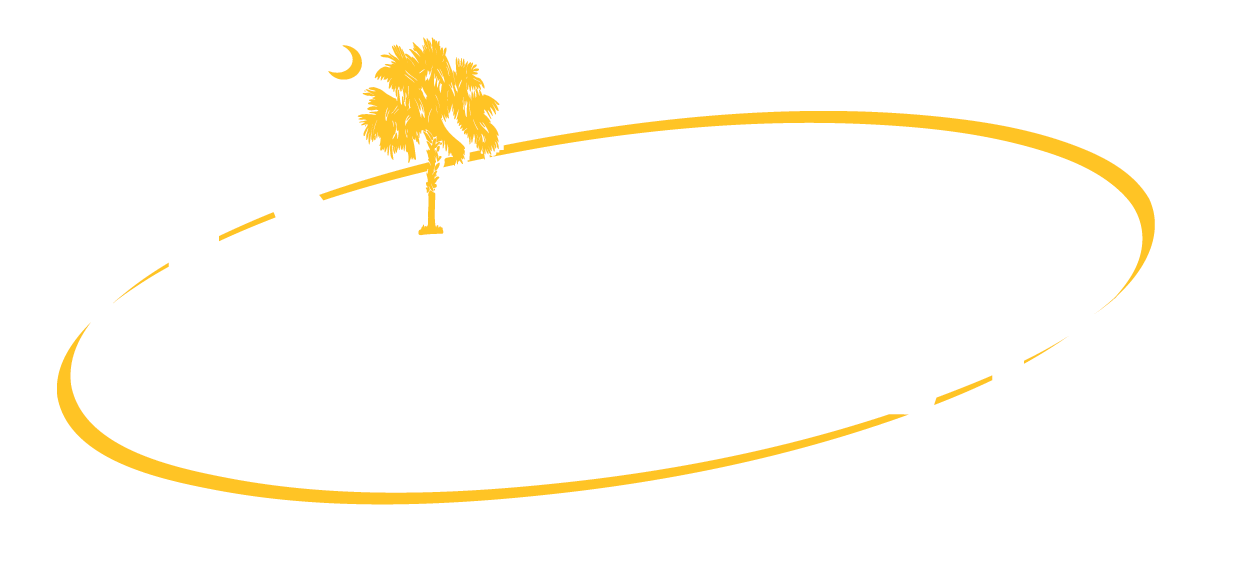 Roman Influences on Western Culture
[Speaker Notes: Color Palette:  http://www.colourlovers.com/palette/711624/Julius_Ceasar]
The Roman Empire
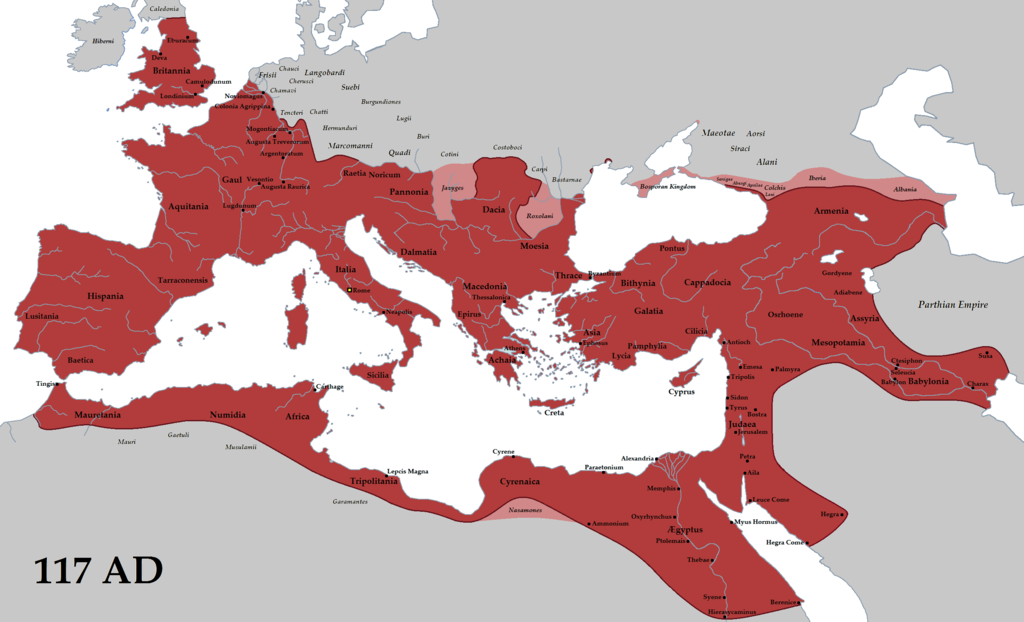 Map Credit:  Tataryn77
The Roman Empire
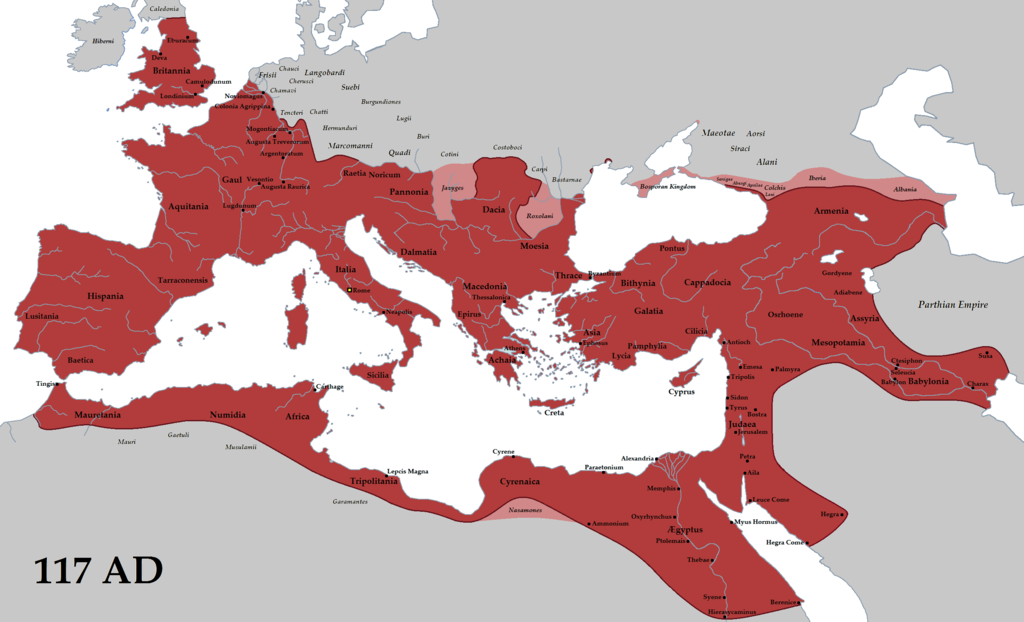 A Long Time Ago…
Map Credit:  Tataryn77
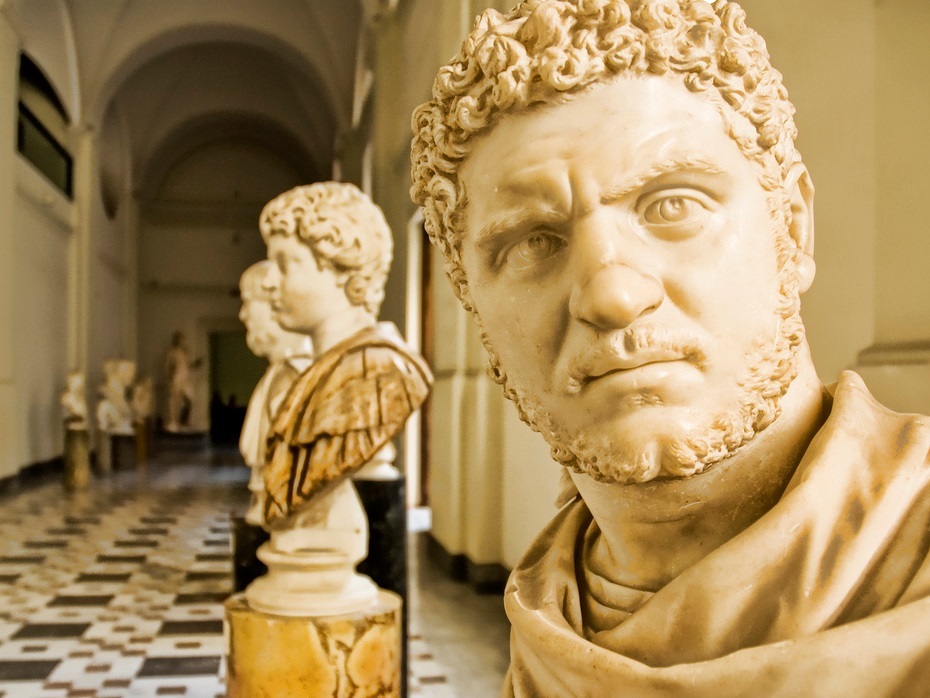 Why Should I care???
Photo by Stuck in Customs
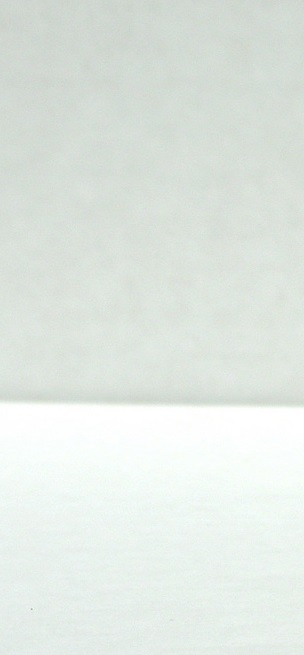 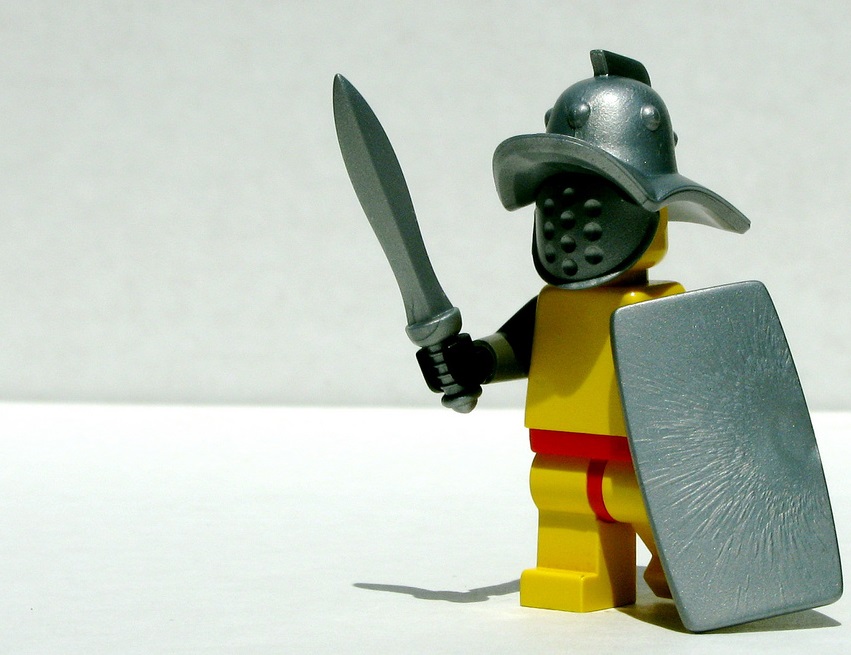 Because we should A L L  C A R E!
By Dunechaser
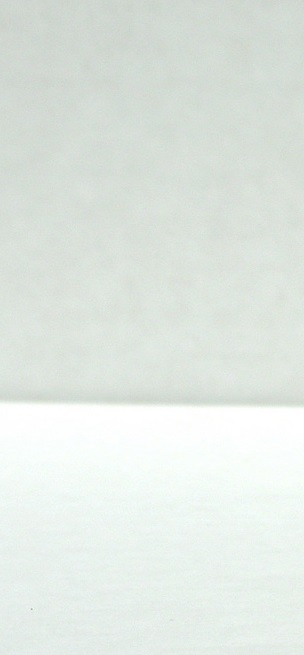 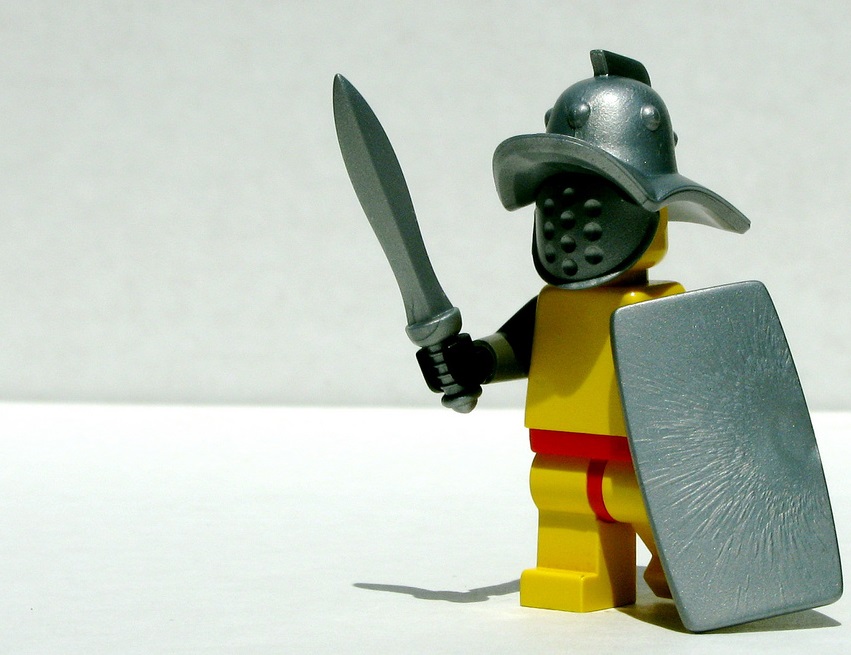 Because we should A L L  C A R E!
Alphabet
Language
Law

Calendar
Architecture
Religion
Entertainment
By Dunechaser
Ron Cares
When in Rome…
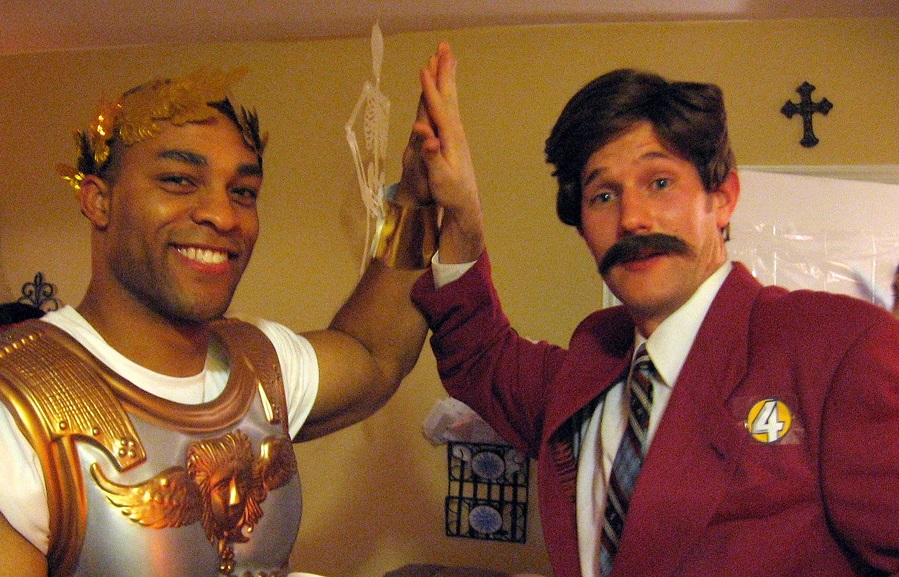 Photo by imnewtryme
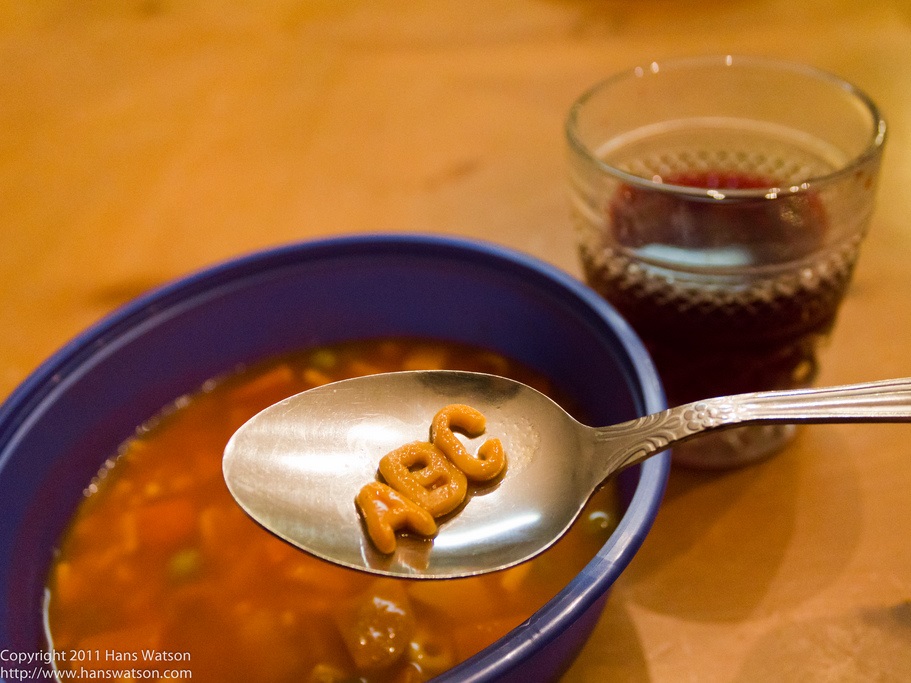 The Latin Alphabet
The Latin Alphabet Today
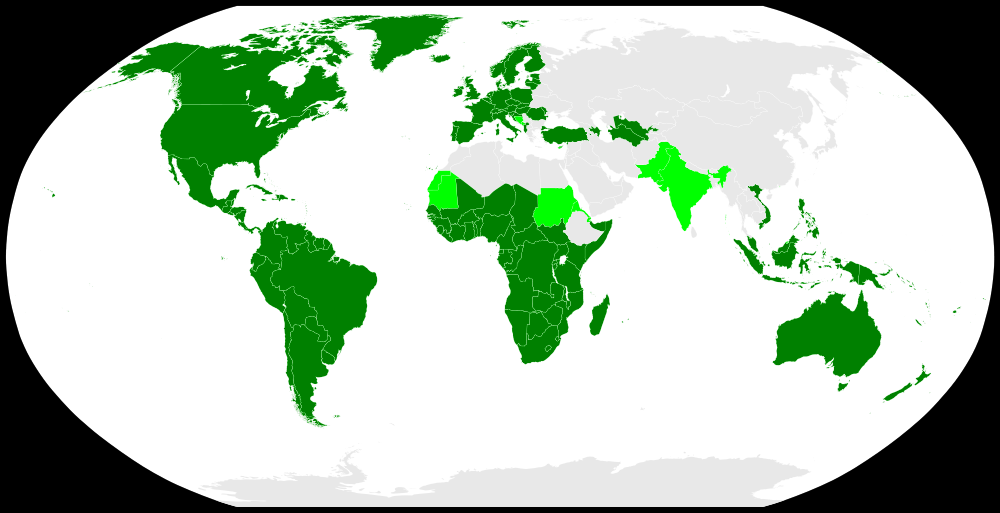 Official Script
Co-official Script
All Western (and westernized) nations use the Latin alphabet.
Classical Latin Alphabet
A	B 	C	D	E	F G	H 	I 	K 	L 	M N	O	P	Q	R	S T 	V	X	Y 	Z
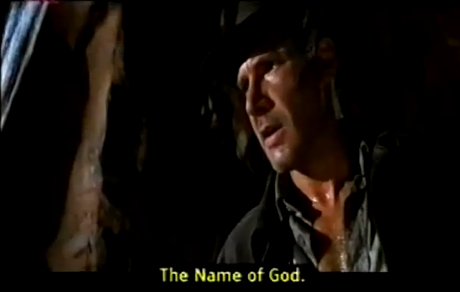 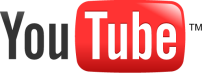 Which letters are missing?
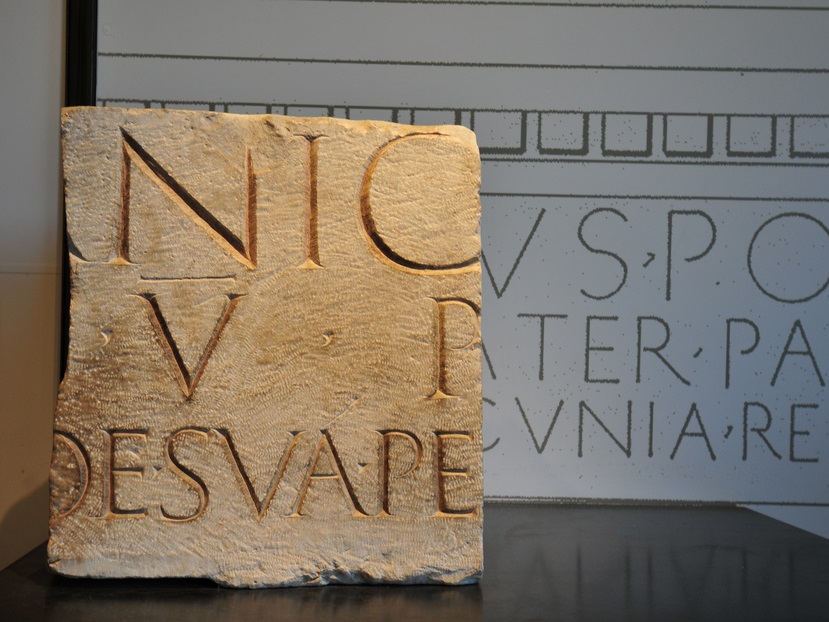 Language
LATIN
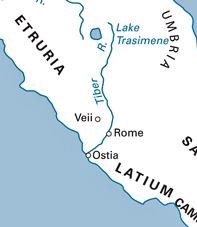 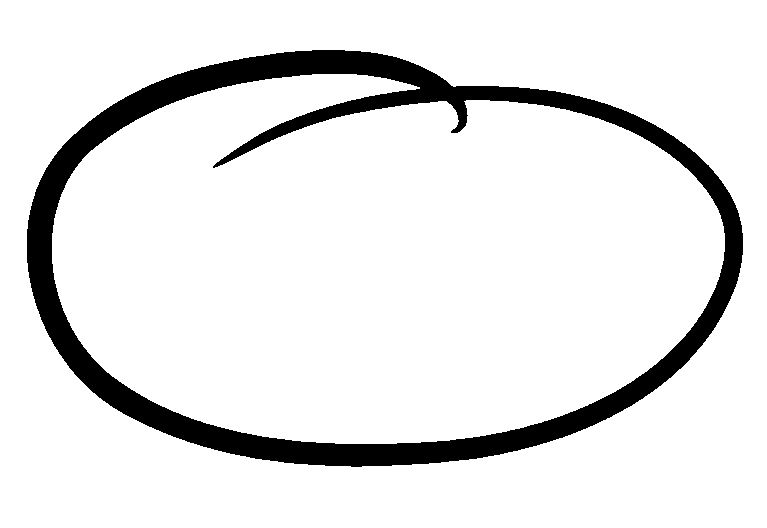 Photo by pjsugi
[Speaker Notes: RIGHTS TO PHOTO REQUEST (Pending)]
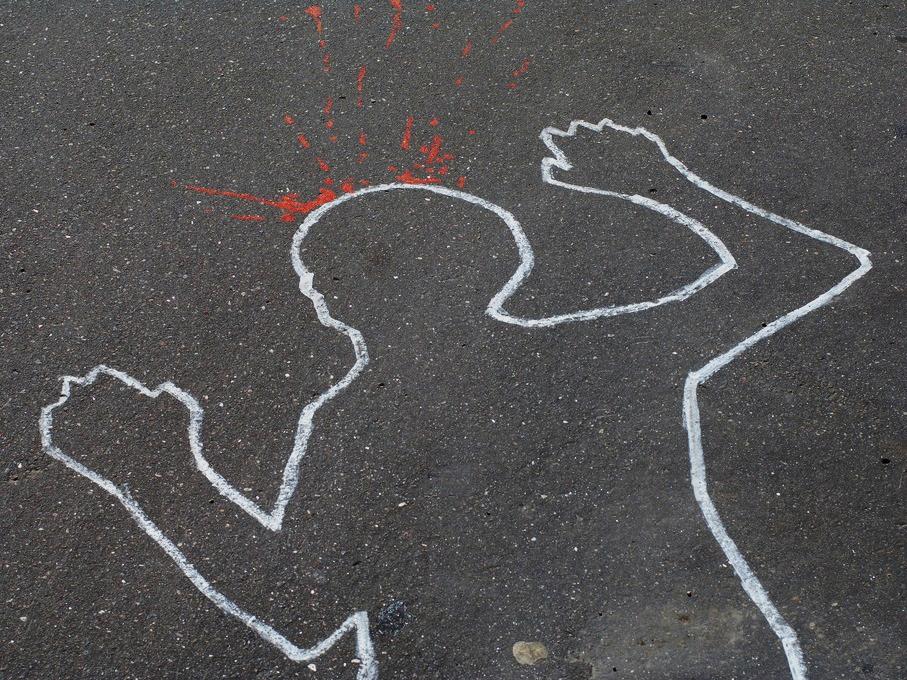 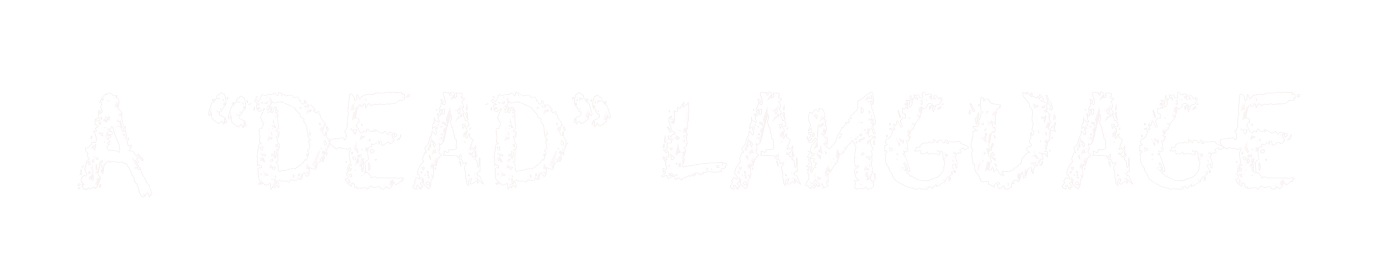 Latin is no longer spoken, but still influences many languages, including ours.
Photo by stickerHelsinki
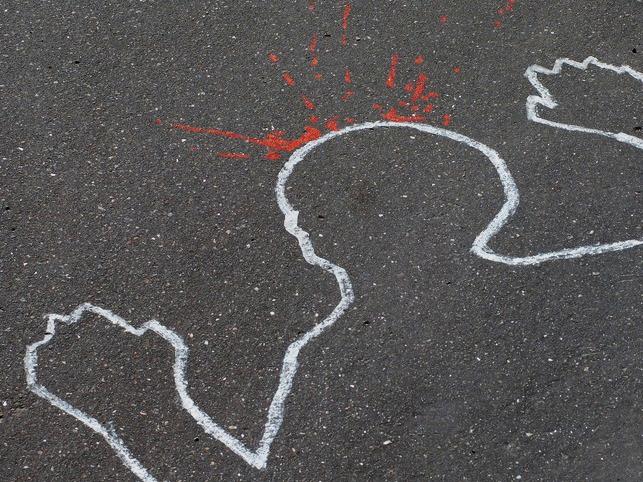 CLICK for a list of words in English derived from Latin!
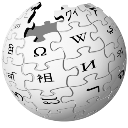 Photo by stickerHelsinki
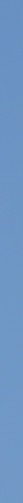 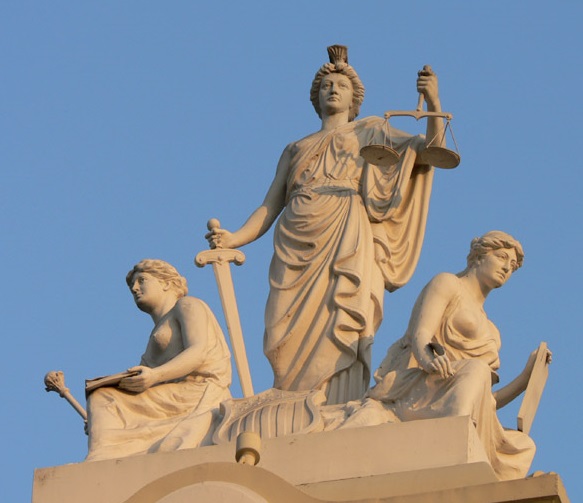 Laws
Photo by:  S.C. Asher
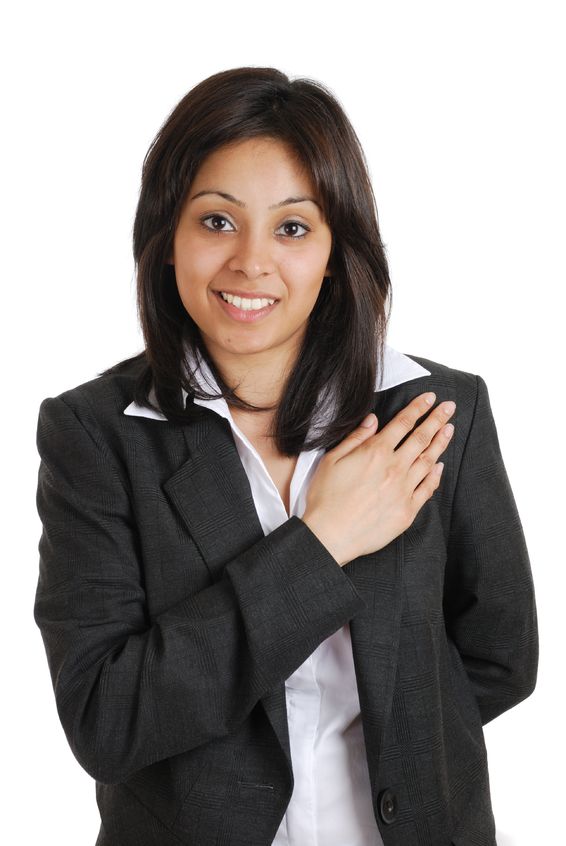 Republic
The Romans had one first.
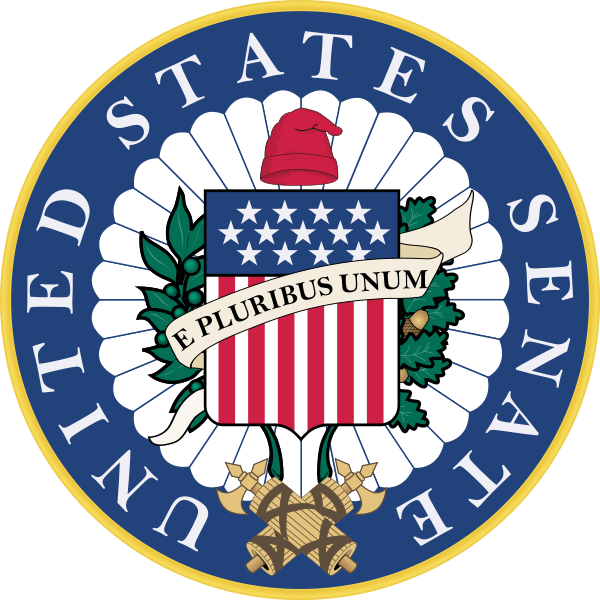 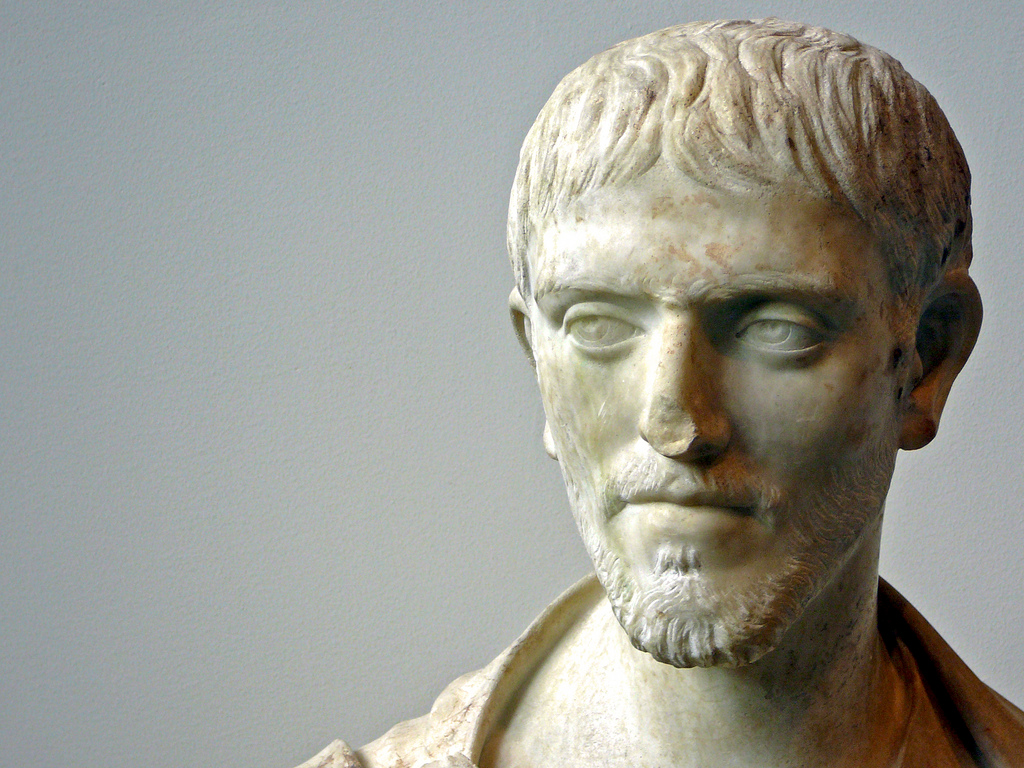 Been there.Done that.
Photo by campra
The Senate
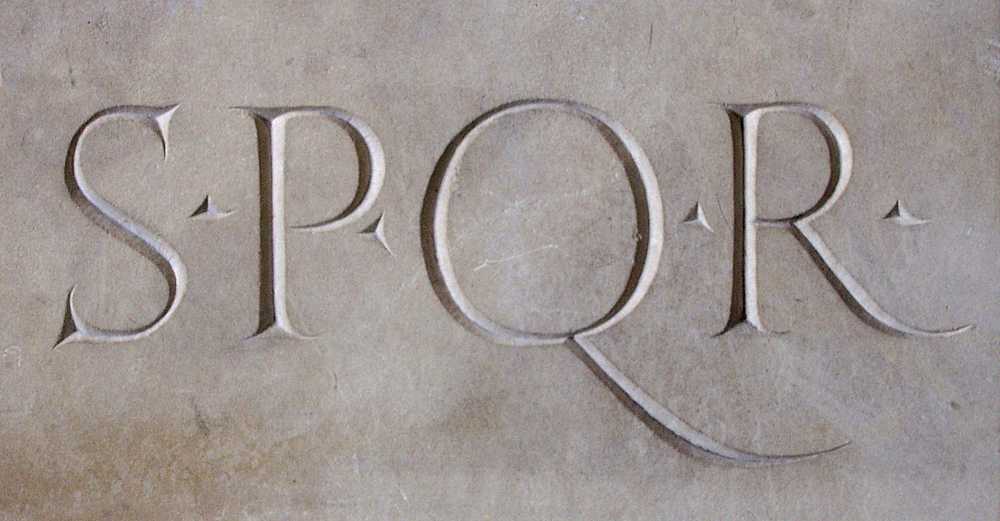 Senatus Populusque Romanus
“The Senate and the People of Rome”
Photo Credit:  Lamré
Calendar
January
February
March
April
May
June
July
August
September
October
November
December
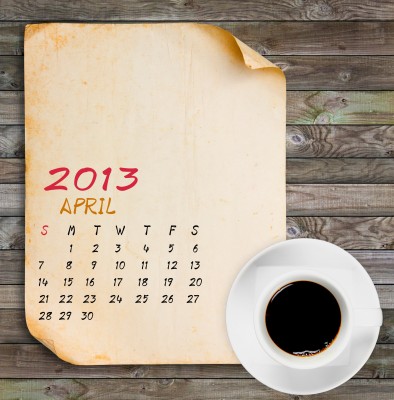 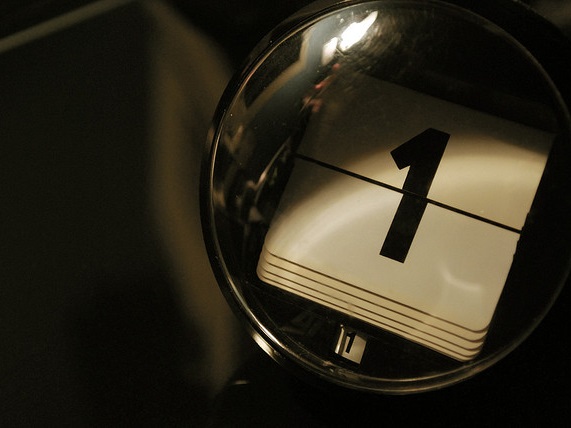 Kalends
Photo by moneboh
Architecture
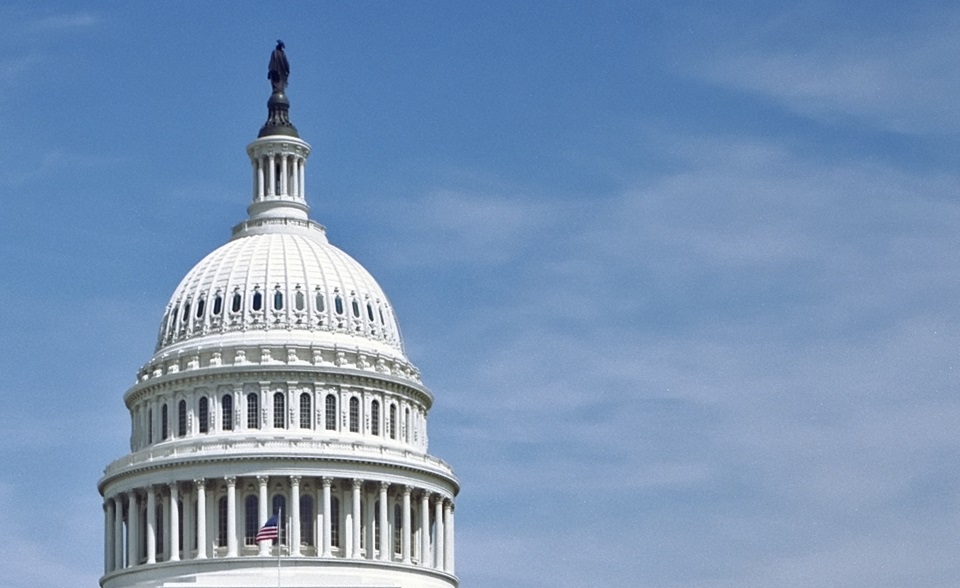 Neoclassicism
U.S. CAPITOL DOME
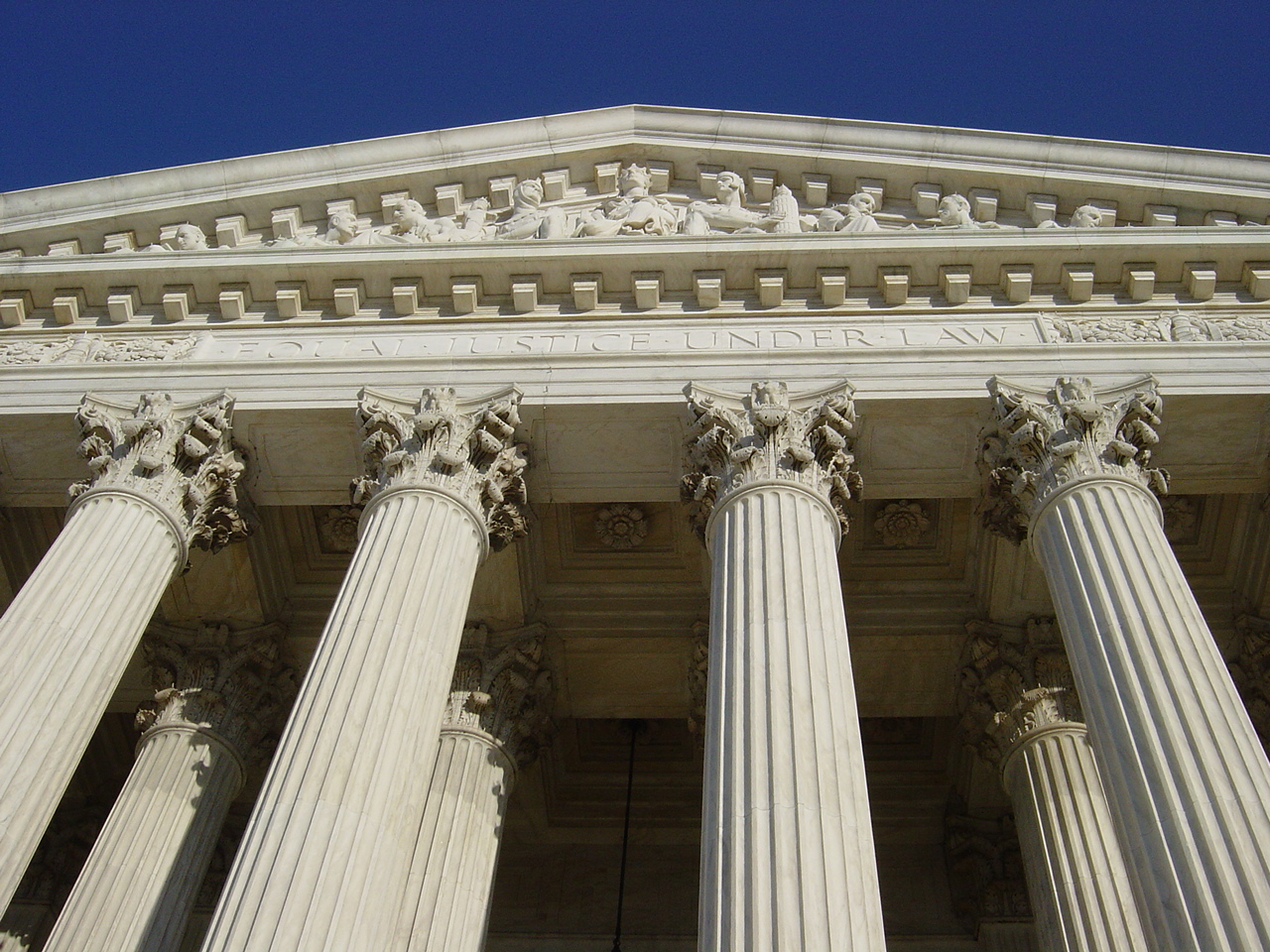 SUPREME COURT  BUILDING
Photo by IslesPunkFan
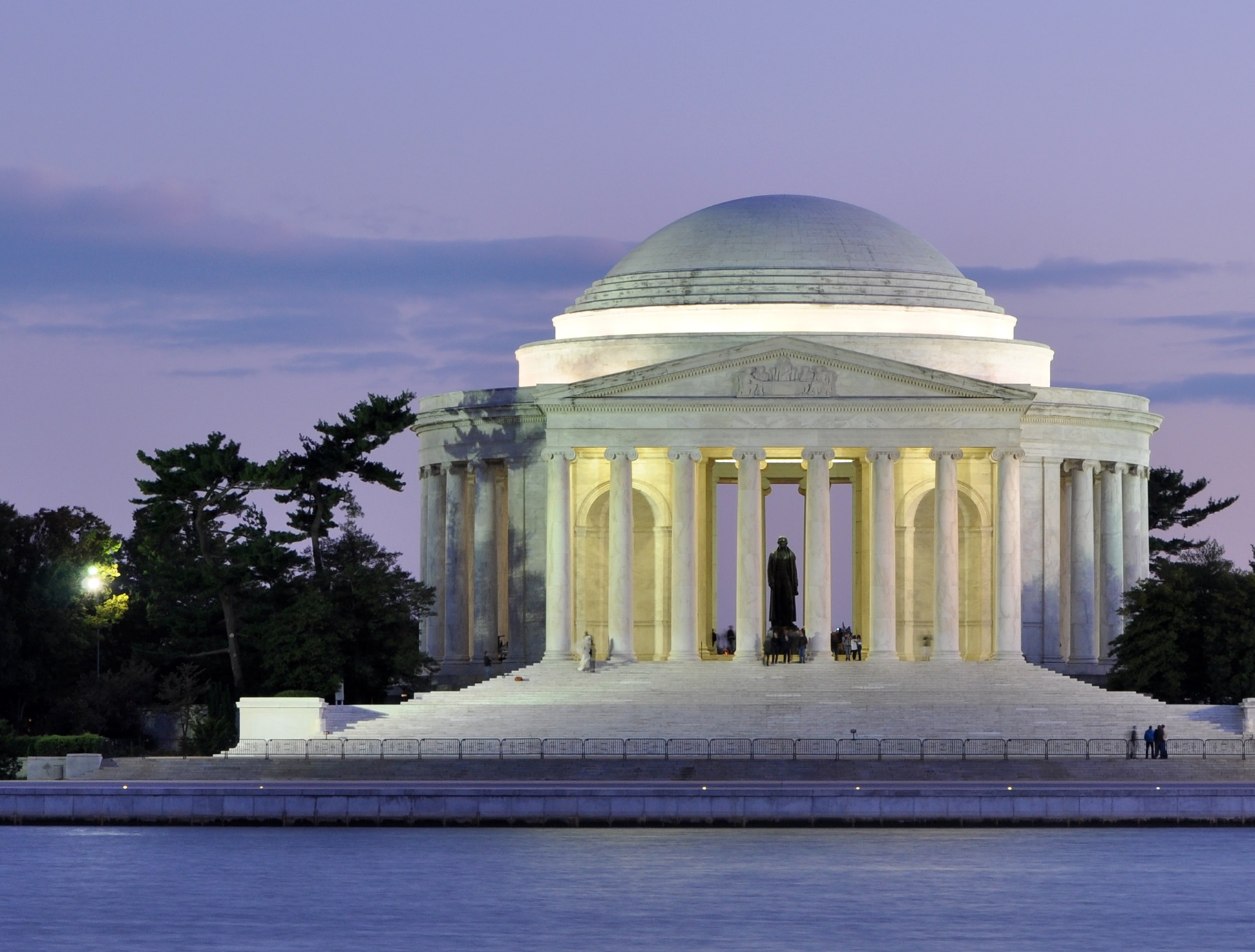 Jefferson Memorial
Photo by:  Joe Ravi
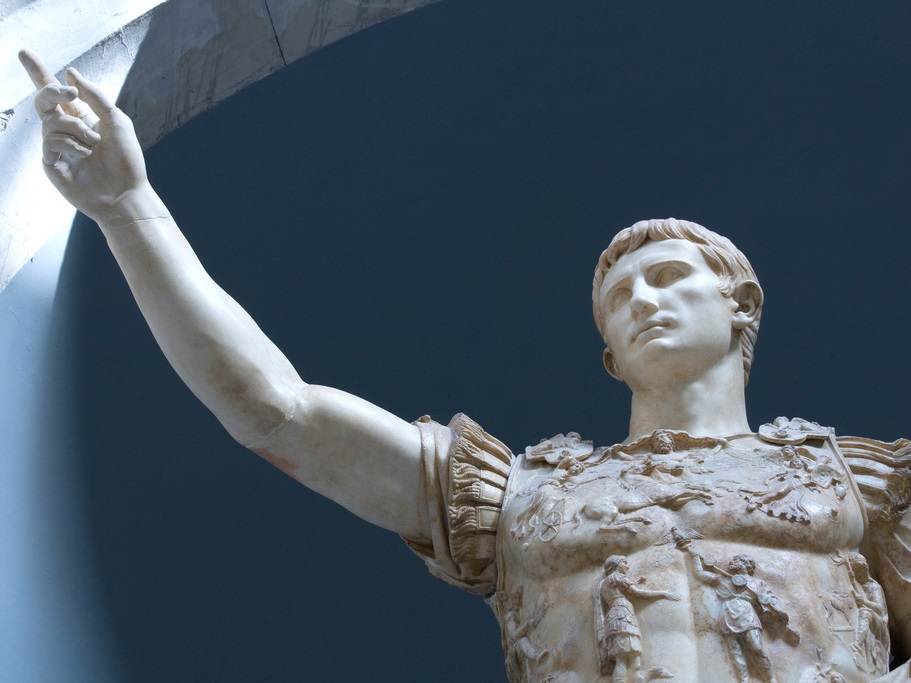 That looks familiar...
Photo by Swiv
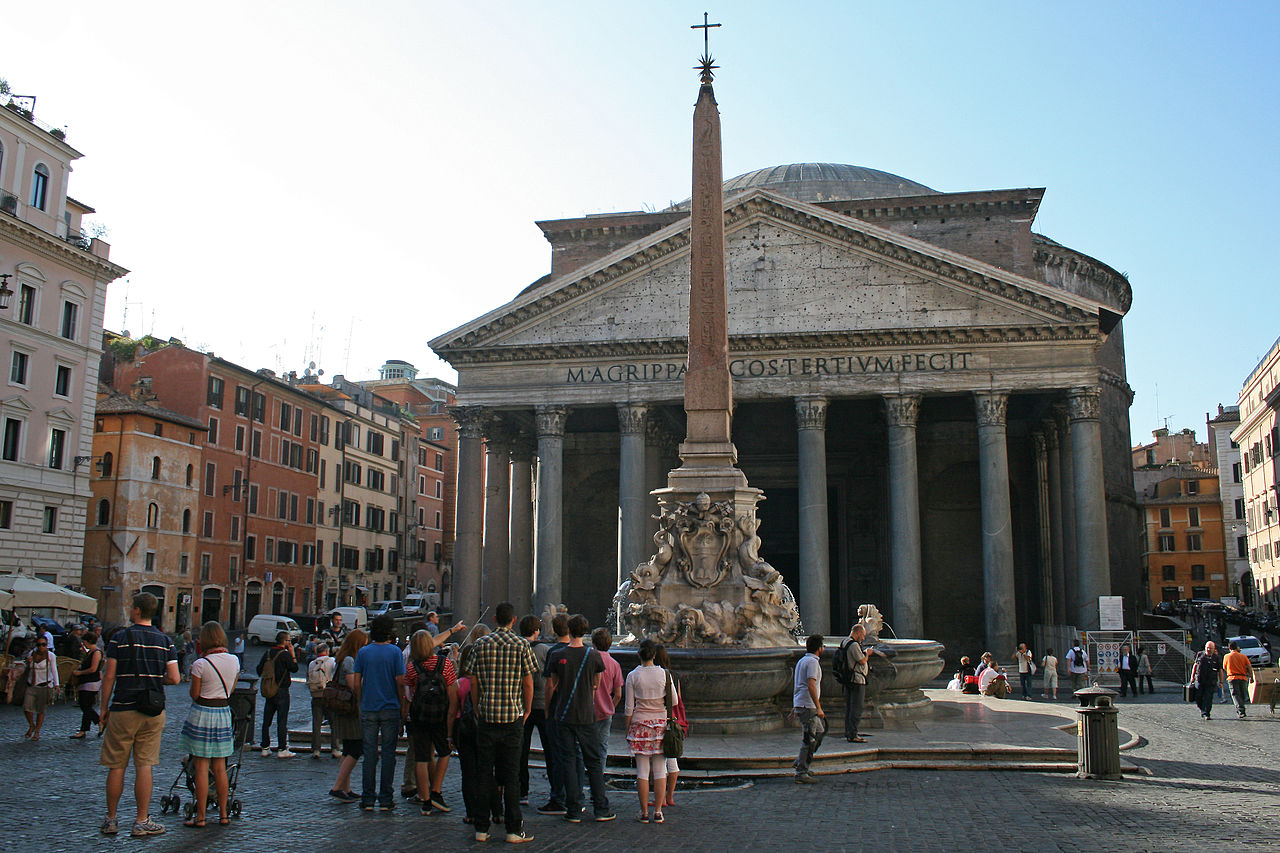 The Roman Pantheon
Photo by: Jean-Pol GRANDMONT
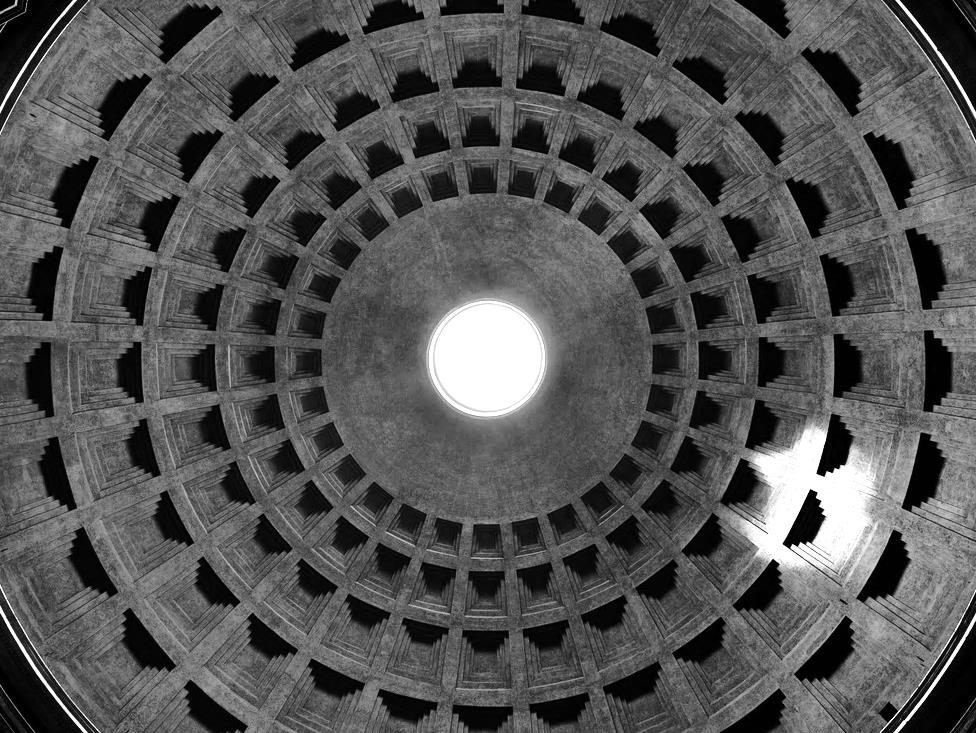 Pantheon Ceiling
Photo by José Garrido
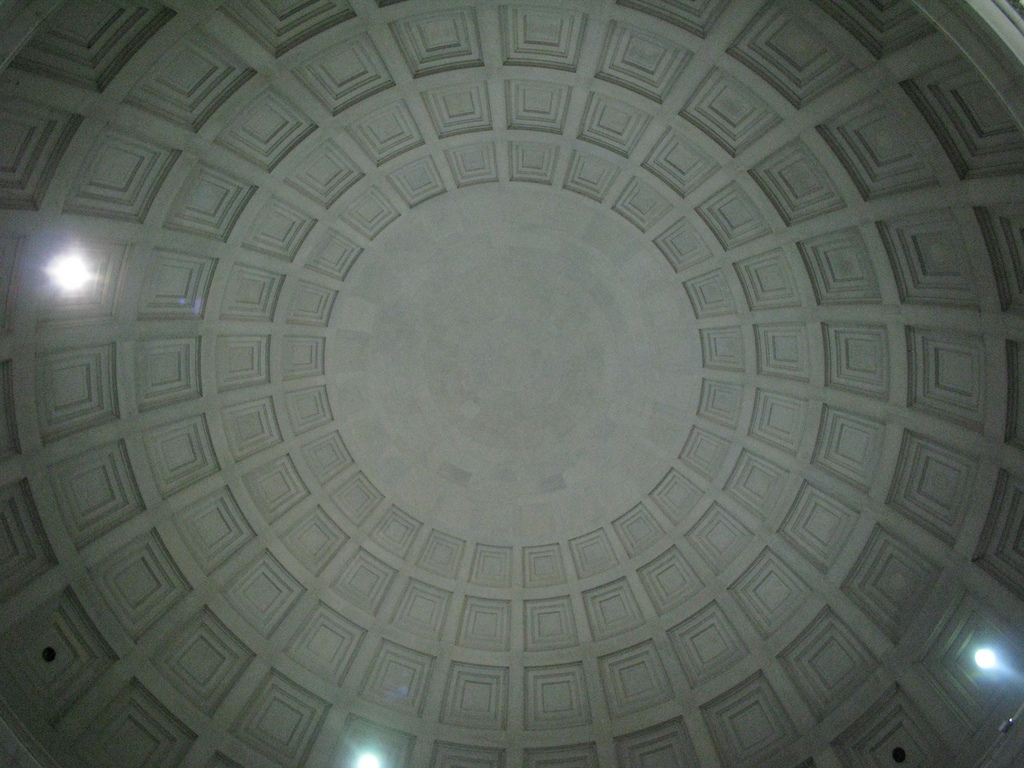 Jefferson Memorial Ceiling
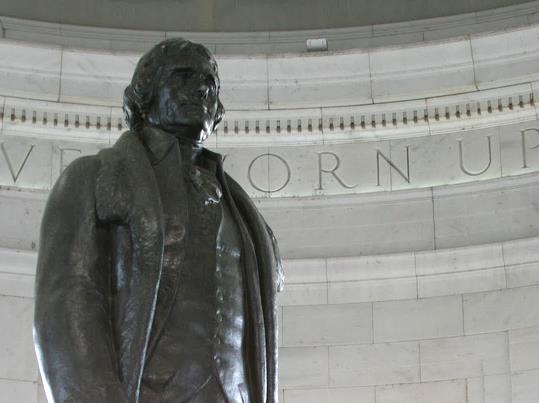 It’s no accident.  I totally dig the Romans.
Photo by gamillos
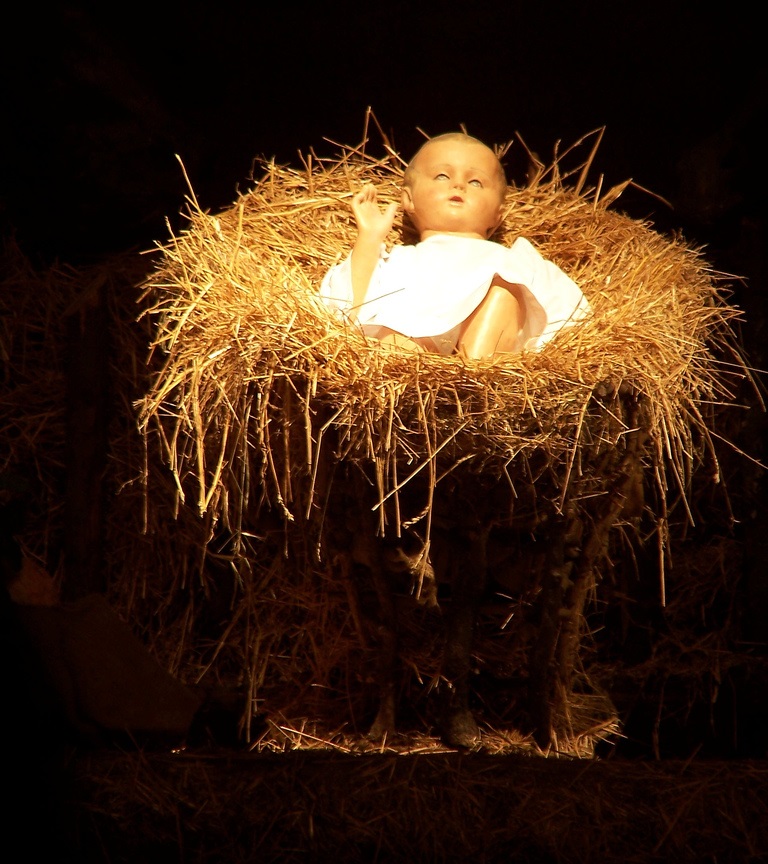 Religion
Photo by wrenoud
World Religions
1/3
Of humanity professes Christianity.
The Roman Empire
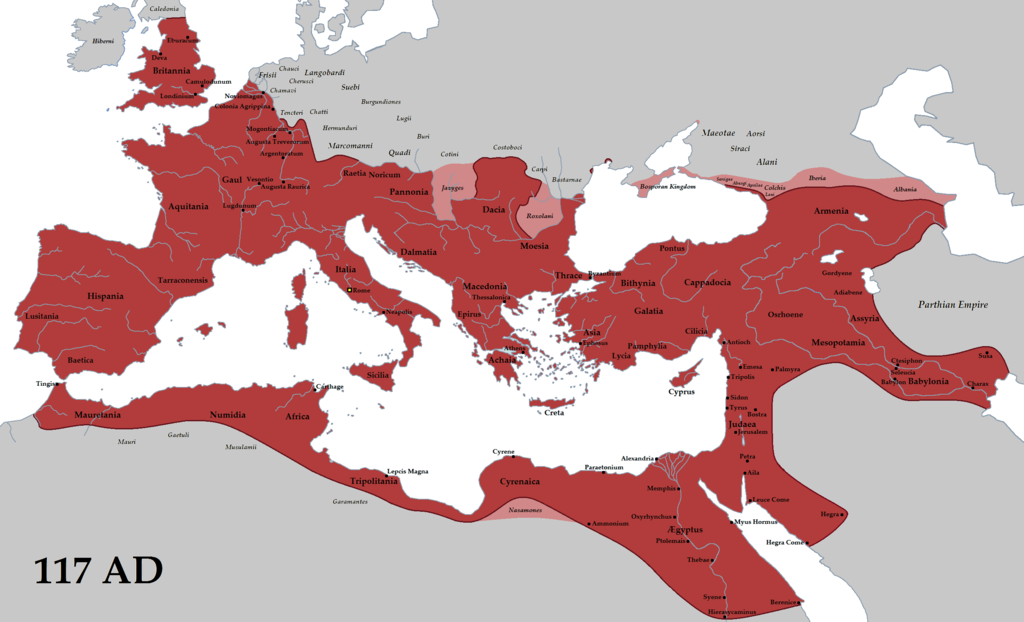 Map Credit:  Tataryn77
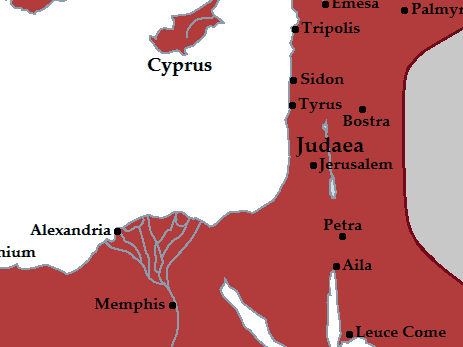 In those days Caesar Augustus issued a decree that a census should be taken of the entire Roman world...And everyone went to their own town to register.
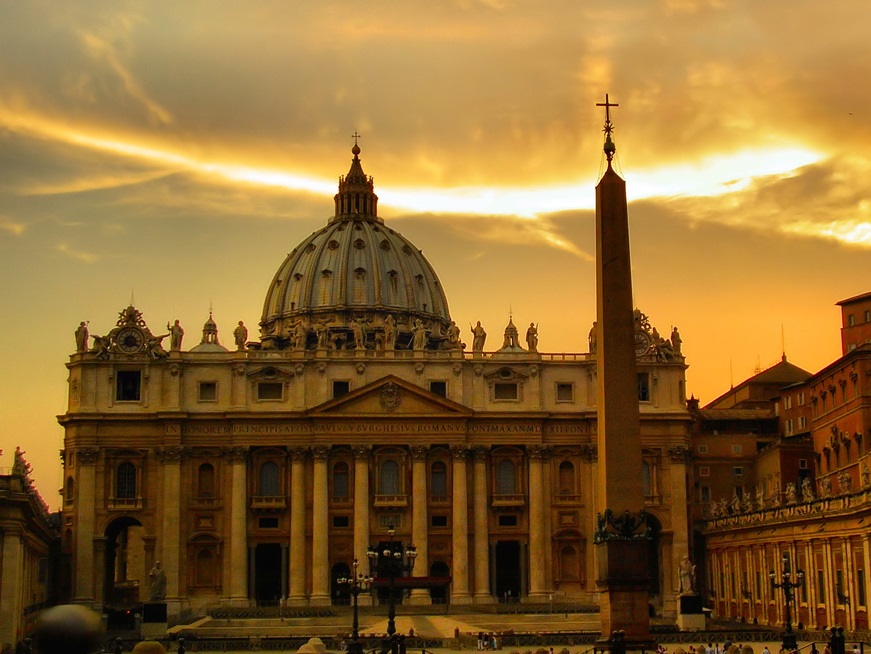 Saint Peter's Basilica, Vatican City
Photo by Giampaolo Macorig
Entertainment
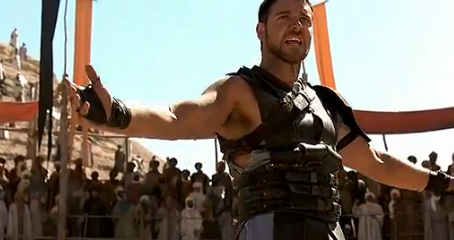 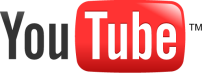 Entertainment
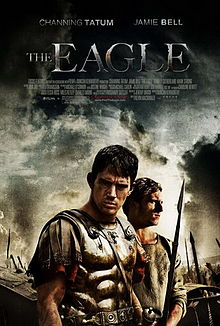 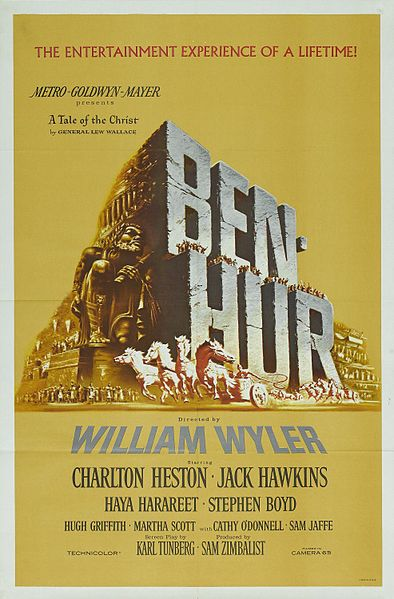 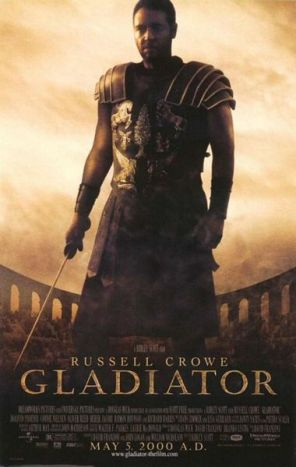 Romans are still quite popular on film.
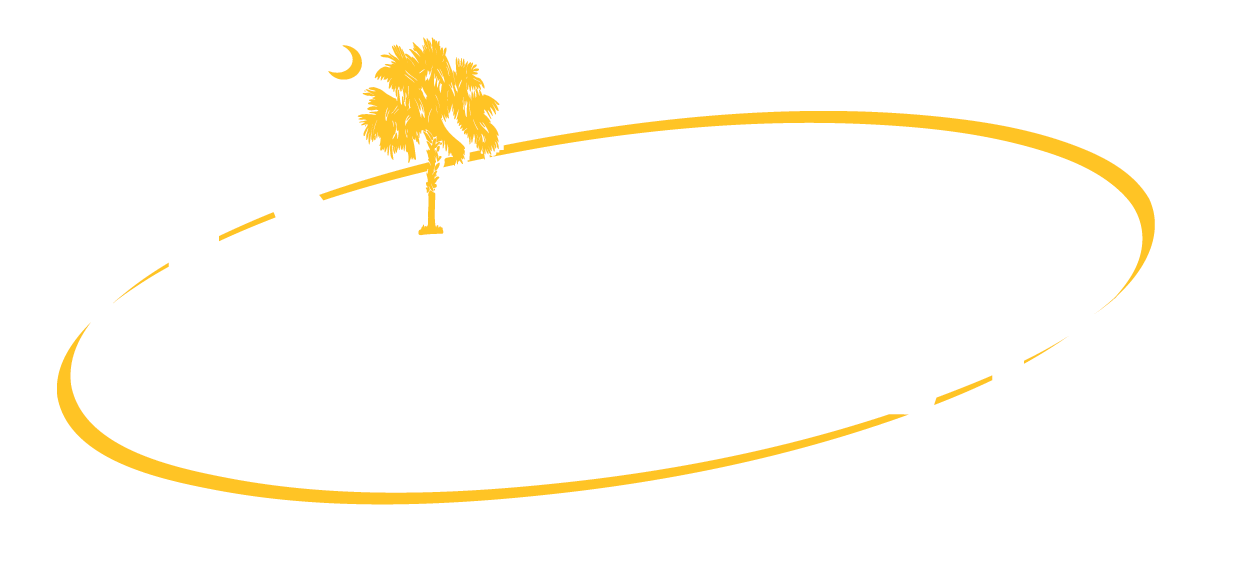 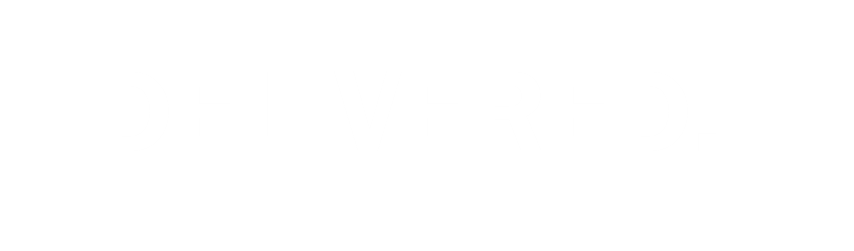 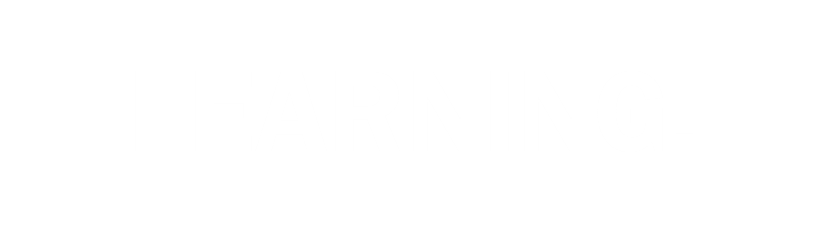 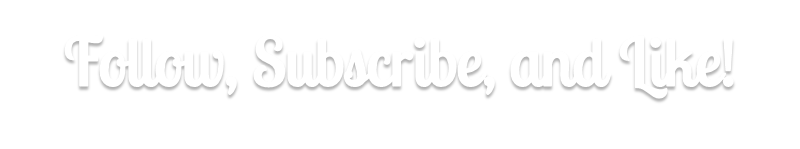 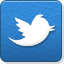 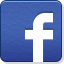 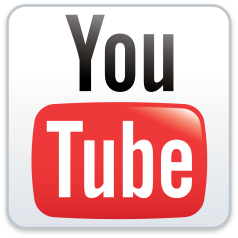